Prawne uwarunkowania działania Punktu Informacyjnego ds. Telekomunikacji
Dyrektywa kosztowa
W preambule DYREKTYWY PARLAMENTU EUROPEJSKIEGO I RADY 2014/61/UE z dnia 15 maja 2014 r. w sprawie środków mających na celu zmniejszenie kosztów realizacji szybkich sieci łączności elektronicznej podkreśla się że:
likwidacja wąskich gardeł związanych z koordynacją robót inżynieryjno-budowlanych, 
uproszczenie uciążliwych procedur administracyjnych dotyczących udzielania zezwoleń,
wykorzystanie istniejącej infrastruktury pasywnej (np. przewodów, kanałów kablowych, studzienek, szafek ulicznych, słupów, masztów, anten, słupów kratowych i innych pomocniczych elementów infrastruktury)
są niezbędne dla realizacji sieci szerokopasmowych.
„Aby skutecznie zaplanować realizację szybkich sieci łączności elektronicznej i zapewnić najskuteczniejsze wykorzystywanie istniejącej infrastruktury odpowiedniej do celu realizacji sieci łączności elektronicznej, przedsiębiorstwa dostarczające lub upoważnione do dostarczania publicznych sieci łączności elektronicznej powinny mieć dostęp do określonego minimum informacji dotyczących infrastruktury technicznej dostępnej na obszarze realizacji. Takie określone minimum informacji powinno umożliwić ocenę możliwości wykorzystania istniejącej infrastruktury na danym obszarze, a także ograniczyć uszkodzenia istniejącej infrastruktury technicznej. Z uwagi na liczbę zainteresowanych stron oraz w celu ułatwienia dostępu do takich informacji, także pomiędzy sektorami i państwami, takie określone minimum informacji powinno zostać udostępnione za pośrednictwem pojedynczego punktu informacyjnego. Taki pojedynczy punkt informacyjny powinien umożliwiać dostęp do określonego minimum informacji dostępnych już w formacie elektronicznym, z zastrzeżeniem ograniczeń mających na celu zapewnienie bezpieczeństwa i integralności sieci, w szczególności infrastruktury krytycznej, lub ochronę uzasadnionych tajemnic operacyjnych i handlowych.”
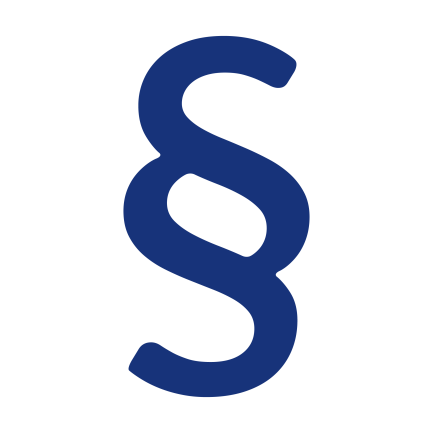 DYREKTYWA PARLAMENTU EUROPEJSKIEGO I RADY 2014/61/UE z dnia 15 maja 2014 r. w sprawie środków mających na celu zmniejszenie kosztów realizacji szybkich sieci łączności elektronicznej
Single
Information
Point
„Z uwagi na liczbę zainteresowanych stron oraz w celu ułatwienia dostępu do takich informacji, także pomiędzy sektorami i państwami, takie określone minimum informacji powinno zostać udostępnione za pośrednictwem pojedynczego punktu informacyjnego.”
pojedynczego punktu informacyjnego
Regulacje prawne w Polsce
Ustawa z dnia 7 maja 2010 r. o wspieraniu rozwoju usług i sieci telekomunikacyjnych (megaustawa)  określa:
grupy informacji przekazywanych Prezesowi UKE za pomocą portalu PIT;
podmioty zobowiązane do przekazywania Prezesowi UKE informacji za pomocą portalu PIT;
termin przekazywania informacji;
sposób przekazania danych.
Rozporządzenie Ministra Cyfryzacji z dnia 31 lipca 2019 r. w sprawie informacji o infrastrukturze technicznej i kanałach technologicznych oraz o stawkach opłat za zajęcie pasa drogowego, zgodnie z art. 29e megaustawy, określa:
szczegółowy zakres przekazywanych informacji, o których mowa w art. 29b ust.1 pkt 3, 4 i 6 megaustaw;
elektroniczny format przekazywania informacji, o których mowa w art. 29b ust.1 pkt 3, 4 i 6 megaustawy;
wzory formularzy służących do przekazywania Prezesowi UKE przez podmioty, o których mowa w art. 29c ust.1 i art. 29d ust. 4 i 6, informacji, o których mowa w art. 29b ust.1 pkt 3, 4 i 6 megaustawy, wraz z objaśnieniami co do sposobu ich wypełniania.
Nowelizacja megaustawy - zmiany
Przed zmianami
Po zmianach
Podmioty posiadające dostęp do informacji zgromadzonych w PIT
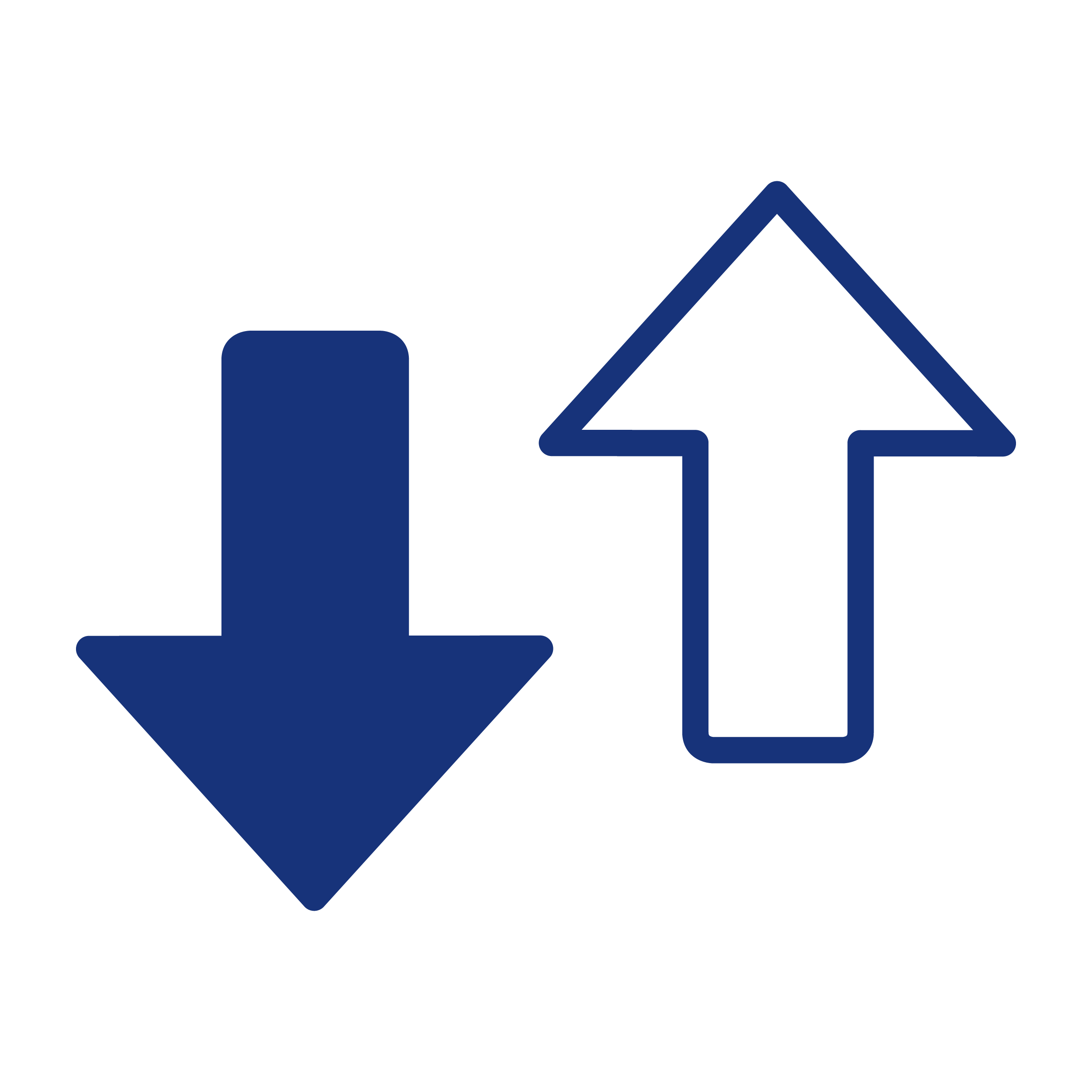 Przedsiębiorca
telekomunikacyjny
Operator sieci
„Operator sieci PRZEKAZUJE Prezesowi UKE,
w systemie teleinformatycznym, 
 którym mowa w art. 29b ust. 2, posiadane
w postaci elektronicznej informacje,
o których mowa w art. 29b ust. 1 pkt 3 lub 4,
w celu ich udostępniania przez
punkt informacyjny do spraw telekomunikacji.”
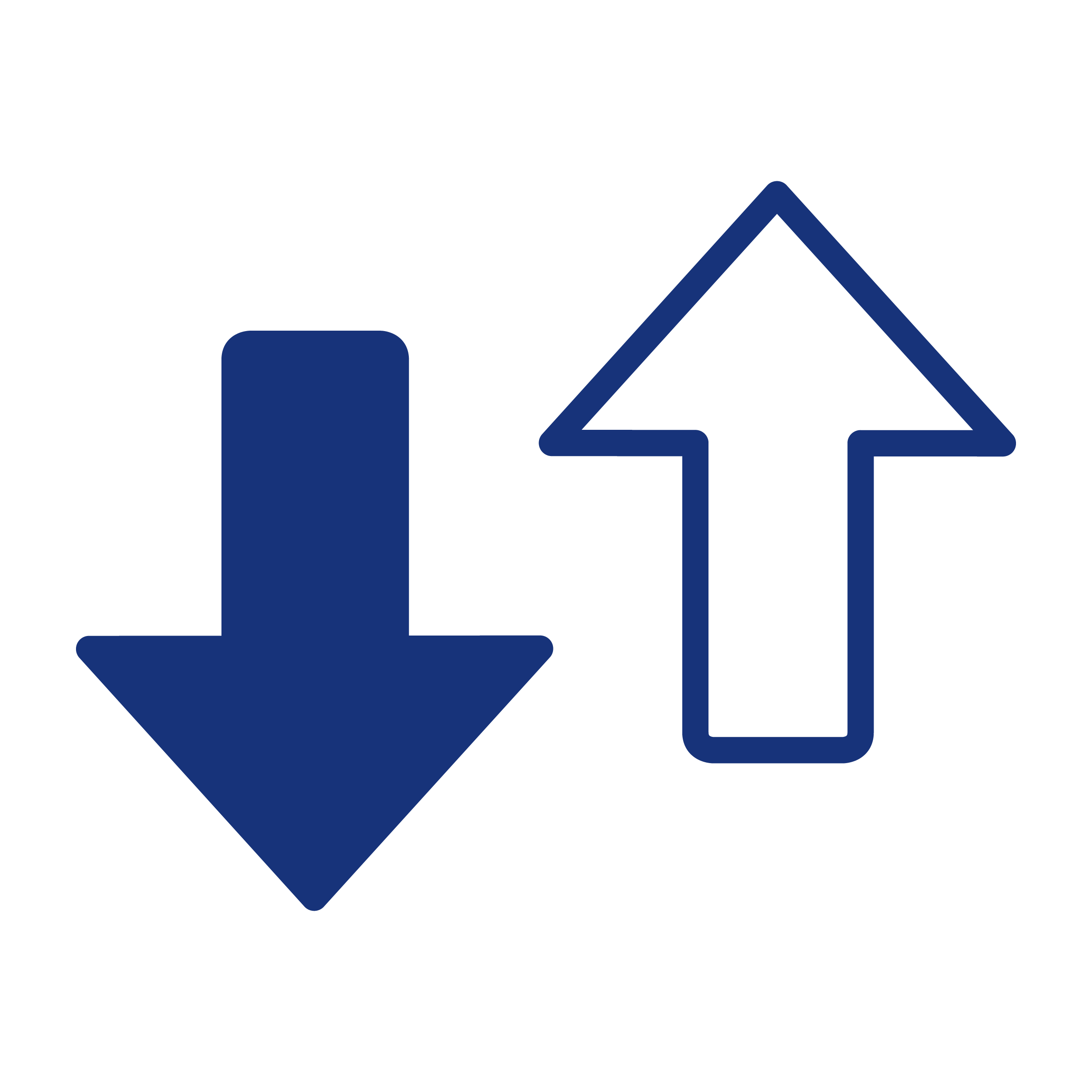 „Operator sieci MOŻE Prezesowi UKE informacje, 
o których mowa w art. 29b ust. 1 pkt 3 lub 4,
w celu ich udostępniania przez
punkt informacyjny do spraw telekomunikacji.”
Obowiązek przekazywania informacji o infrastrukturze technicznej, innej niż infrastruktura objęta inwentaryzacją, a także o kanałach technologicznych
Obowiązek zasilania informacyjnego PIT przez operatorów sieci
Operator sieci – przedsiębiorca telekomunikacyjny lub podmiot wykonujący zadania z zakresu użyteczności publicznej, w tym jednostka samorządu terytorialnego.
Operator sieci
Podmiot wykonujący zadania z zakresu użyteczności publicznej - osoba fizyczna, osoba prawna lub jednostka organizacyjna nieposiadająca osobowości prawnej, której przepisy szczególne przyznają zdolność prawną, zapewniająca infrastrukturę techniczną na potrzeby:

a) wytwarzania, przesyłania lub dystrybucji gazu, energii elektrycznej lub ciepła,
b) zapewnienia oświetlenia w miejscach, o których mowa w art. 18 ust. 1 pkt 2 ustawy z dnia 10 kwietnia 1997 r. – Prawo energetyczne,
c) zaopatrzenia ludności w wodę, gromadzenia, przesyłania, oczyszczania lub odprowadzania ścieków, ogrzewania, systemów odwodnienia, w tym ciągów drenażowych,
d) transportu, w tym linii kolejowych, dróg, portów i lotnisk.
Podmiot wykonujący zadania z zakresu użyteczności publicznej
Obowiązek zasilania informacyjnego PIT przez operatorów sieci
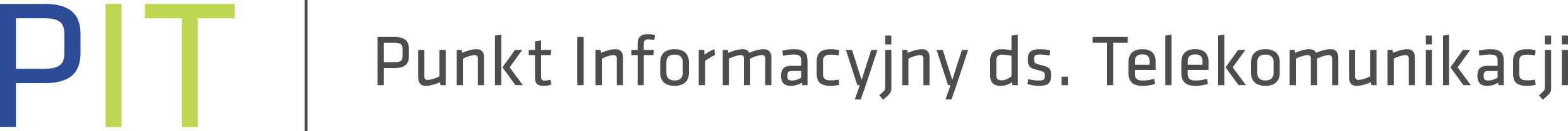 Infrastruktura techniczna
Infrastrukturą techniczną, jest każdy element infrastruktury lub sieci, który może służyć do umieszczenia w nim lub na nim elementów infrastruktury lub sieci telekomunikacyjnej, nie stając się jednocześnie aktywnym elementem tej sieci telekomunikacyjnej, taki jak rurociągi, kanalizacja, maszty, kanały, komory, studzienki, szafki, instalacje antenowe, wieże i słupy, z wyłączeniem:
kabli, w tym włókien światłowodowych,
elementów sieci wykorzystywanych do zaopatrzenia w wodę przeznaczoną do spożycia przez ludzi.
Infrastruktura techniczna
Obowiązek zasilania informacyjnego PIT przez operatorów sieci
Udostępnienie informacji o posiadanej infrastrukturze technicznej w Punkcie Informacyjnym ds. Telekomunikacji zwalnia operatora sieci z obowiązku udostępniania takiej informacji na wniosek przedsiębiorcy telekomunikacyjnego.
Przekazywane informacje powinny być zgodne ze stanem faktycznym i aktualizowane corocznie w terminie do dnia 31 marca według stanu na dzień 31 grudnia poprzedniego roku.
Kto ma obowiązek przekazywania danych do PIT
Kto ma obowiązek przekazywania danych do PIT
Warunki dostępu do nieruchomości
Organ administracji geodezyjnej i kartograficznej
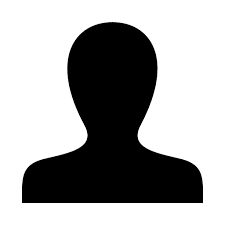 Zarządcy nieruchomości*
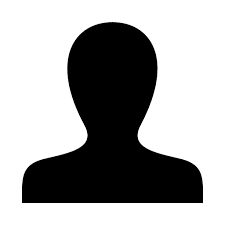 Jednostki samorządu terytorialnego
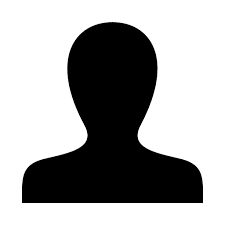 Dane z zasobu geodezyjnego  i kartograficznego
Dane o infrastrukturze technicznej, kanałach technologicznych i planach inwestycyjnych
Operatorzy sieci
Główny Geodeta Kraju
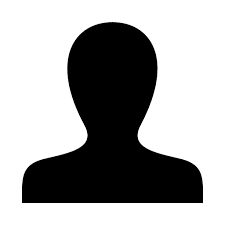 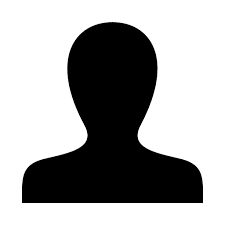 Zarządcy drogi
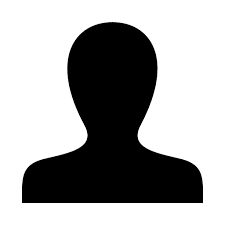 Stawki opłat za zajęcie
pasa drogowego
*w tym: 
Podmiot zarządzający terenem zamkniętym
Dyrektor regionalnej dyrekcji Lasów Państwowych, 
Nadleśniczy Lasów Państwowych, 
Właściciel, użytkownik wieczysty lub zarządca co najmniej 10 budynków mieszkalnych wielorodzinnych, zamieszkania zbiorowego lub użyteczności publicznej
Kary
Ustawa z dnia 16 lipca 2004 r. – Prawo telekomunikacyjne:
art. 209 ust. 11 pkt 1: Prezes UKE, jeżeli przemawia za tym charakter lub zakres naruszenia, może nałożyć karę pieniężną na podmiot, który nie wypełnia obowiązku udzielania informacji lub dostarczania dokumentów przewidzianych ustawą lub ustawą z dnia 7 maja 2010 r. o wspieraniu rozwoju usług i sieci telekomunikacyjnych lub udziela informacji niepełnych lub nieprawdziwych, lub dostarcza dokumenty zawierające informacje niepełne lub nieprawdziwe;
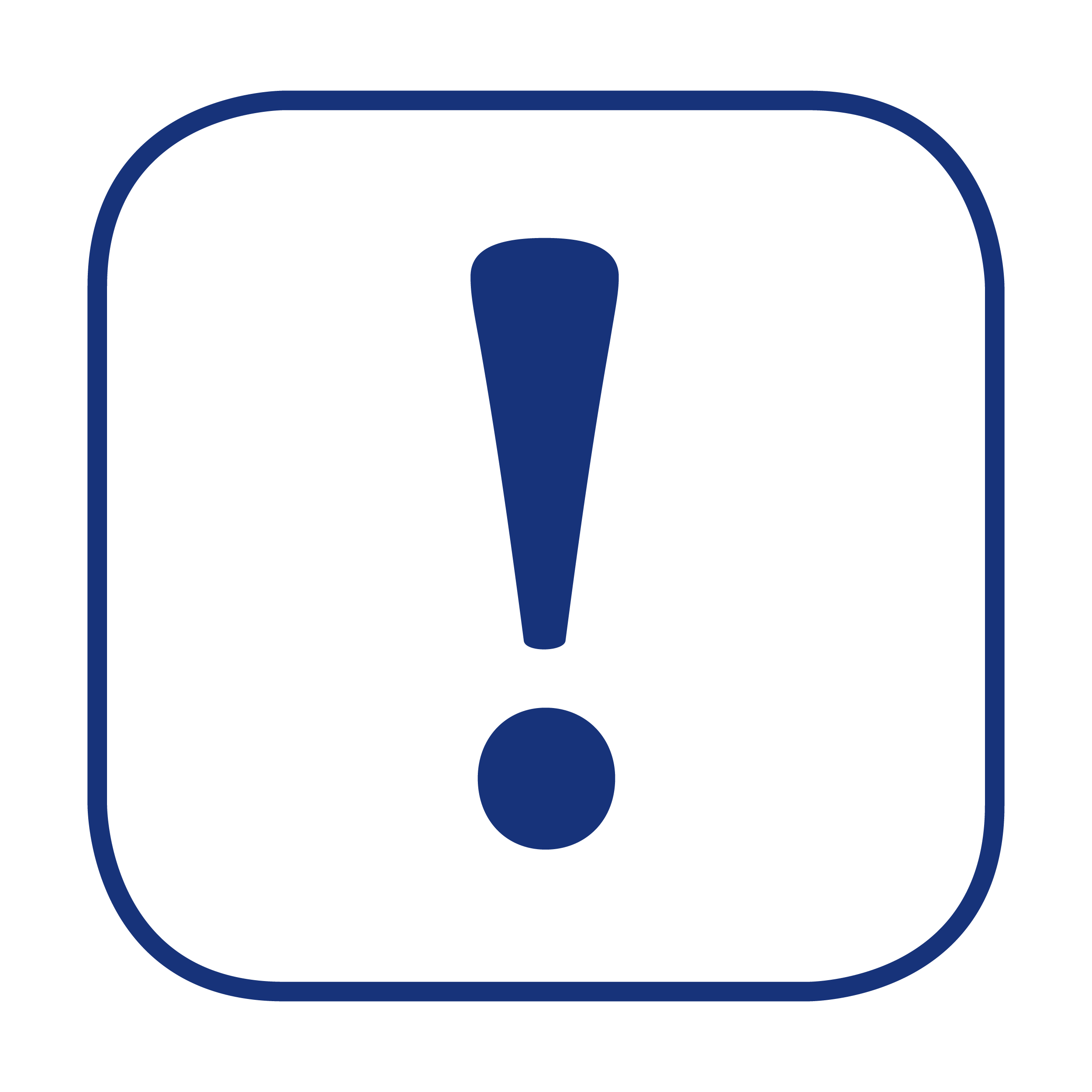 art. 209 ust. 11 pkt 1a: kara, o której mowa w ust. 1 i 11, może zostać nałożona także w przypadku, gdy podmiot zaprzestał naruszania prawa lub naprawił wyrządzoną szkodę, jeżeli Prezes UKE uzna, że przemawiają za tym czas trwania, zakres lub skutki naruszenia;
art. 209 ust. 2: niezależnie od kar pieniężnych, o których mowa w ust. 1 i 11, Prezes UKE może nałożyć na kierującego przedsiębiorstwem telekomunikacyjnym, w szczególności osobę pełniącą funkcję kierowniczą lub wchodzącą w skład organu zarządzającego przedsiębiorcy telekomunikacyjnego lub związku takich przedsiębiorców, karę pieniężną w wysokości do 300% jego miesięcznego wynagrodzenia, naliczanego jak dla celów ekwiwalentu za urlop wypoczynkowy;
wysokości do 300% jego miesięcznego wynagrodzenia
art. 210 ust. 1: kary pieniężne, o których mowa w art. 209 ust. 1 i 11, nakłada Prezes UKE, w drodze decyzji, w wysokości do 3% przychodu ukaranego podmiotu, osiągniętego w poprzednim roku kalendarzowym. Decyzji o nałożeniu kary pieniężnej nie nadaje się rygoru natychmiastowej wykonalności.
wysokości do 3% przychodu ukaranego podmiotu
https://pit.uke.gov.pl/
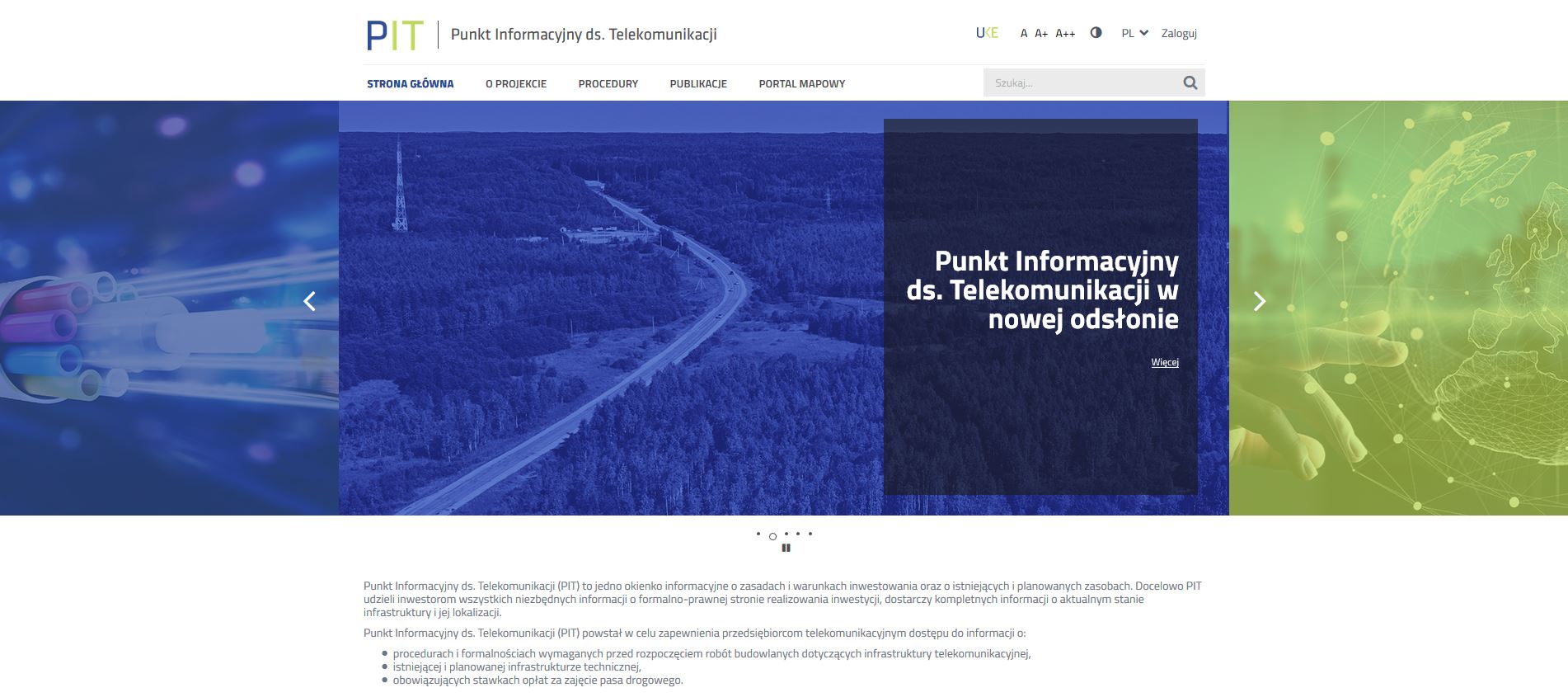 Publikacje
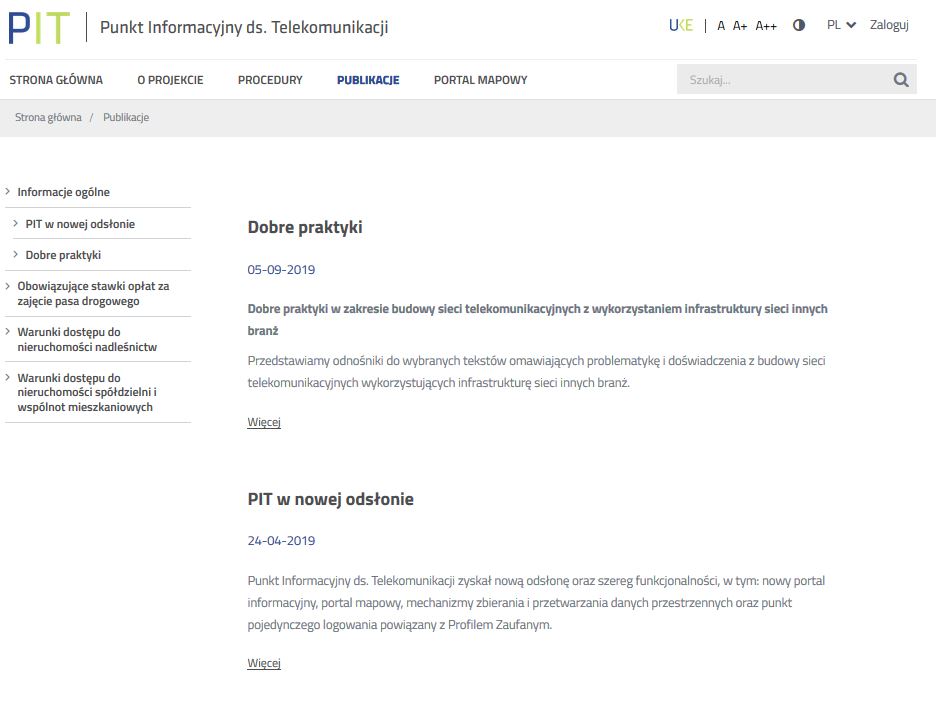 Zbiór publikacji omawiających problematykę budowy sieci telekomunikacyjnych z wykorzystaniem infrastruktury sieci innych branż
Zebrane w jednym miejscu
stawki opłat za zajęcie pasa drogowego
Szybki dostęp do informacji o warunkach dostępu do nieruchomości nadleśnictw
Szybki dostęp do informacji o warunkach dostępu do nieruchomości spółdzielni i wspólnot mieszkaniowych
Portal mapowy
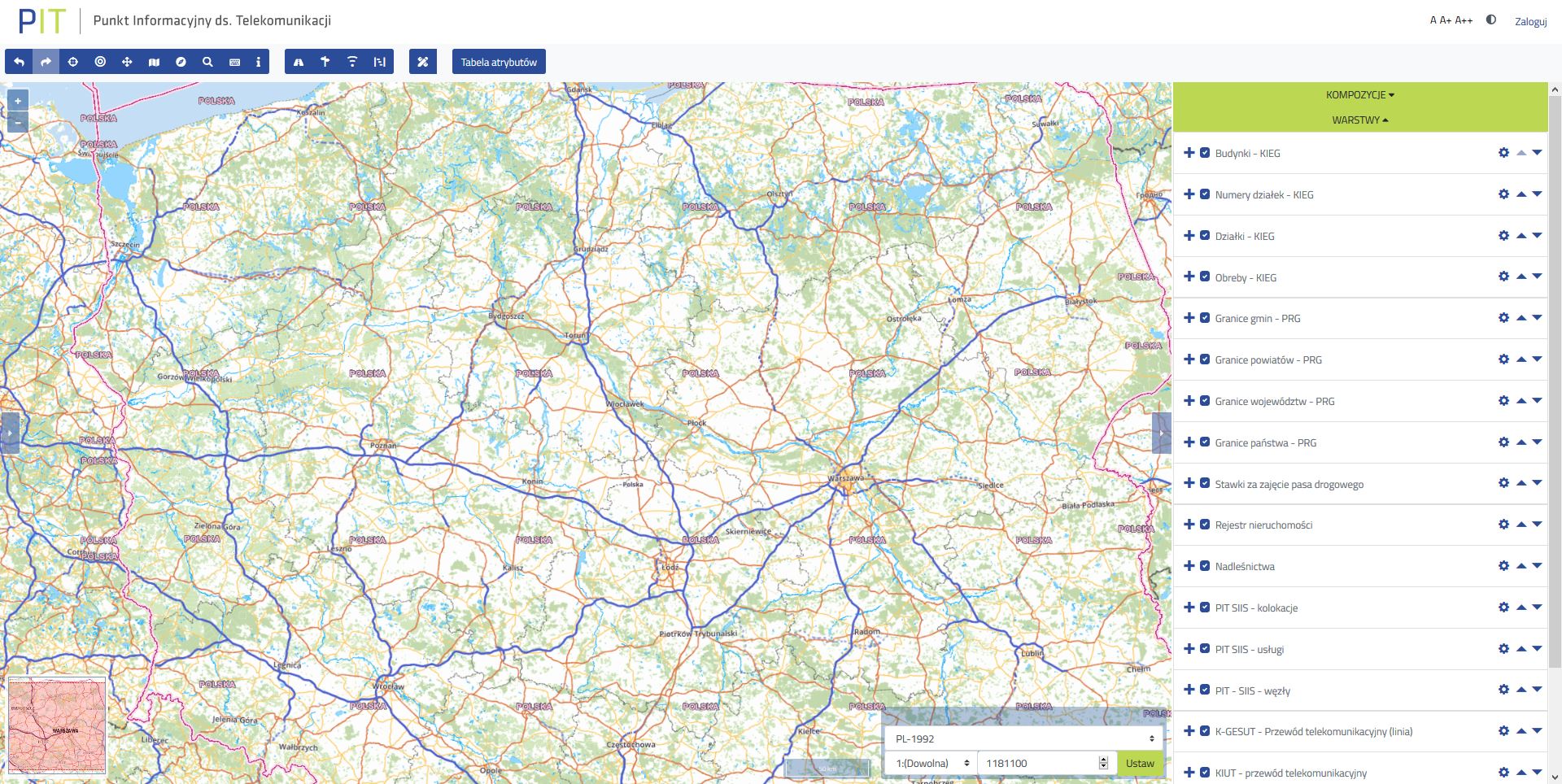 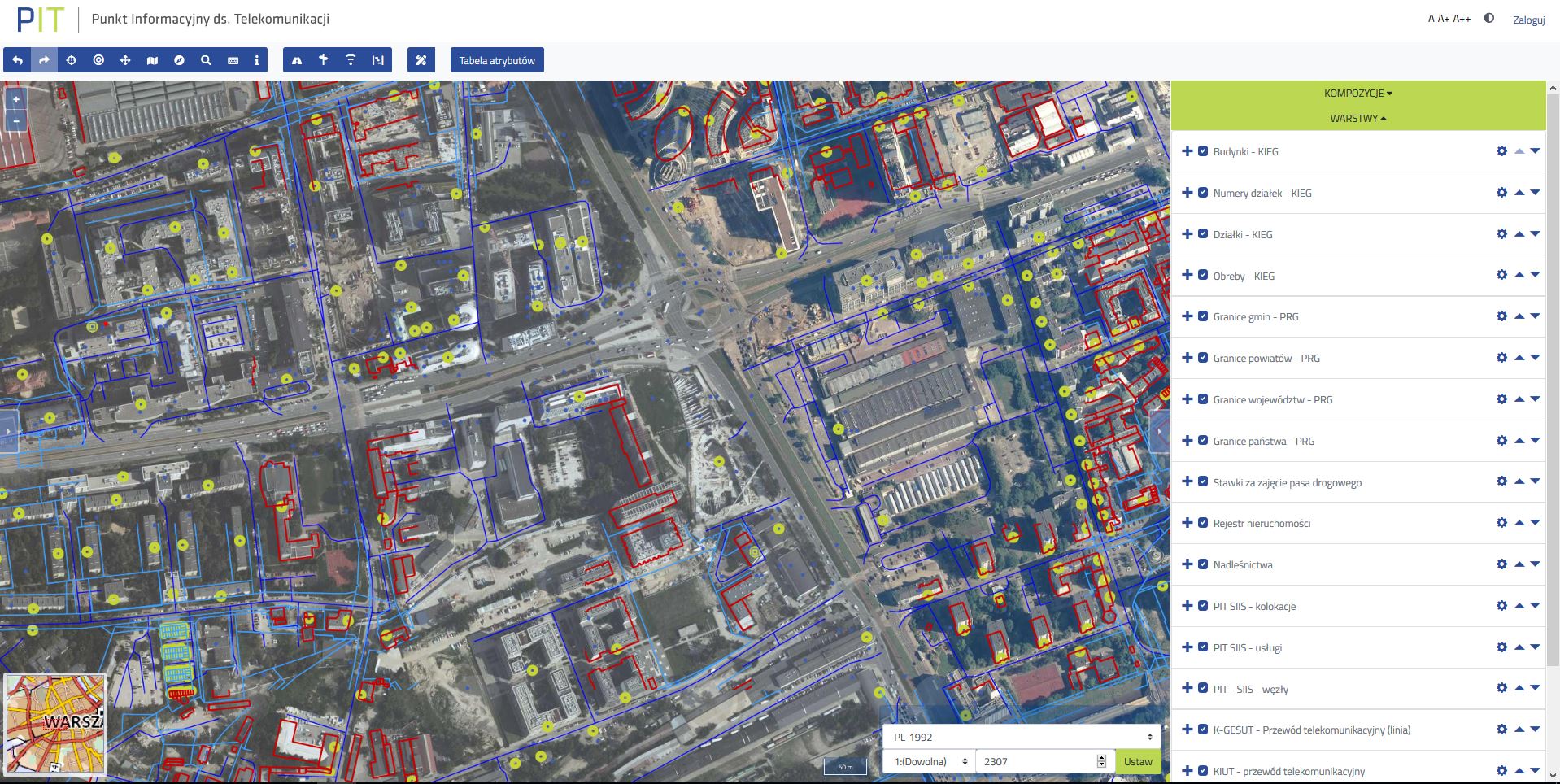 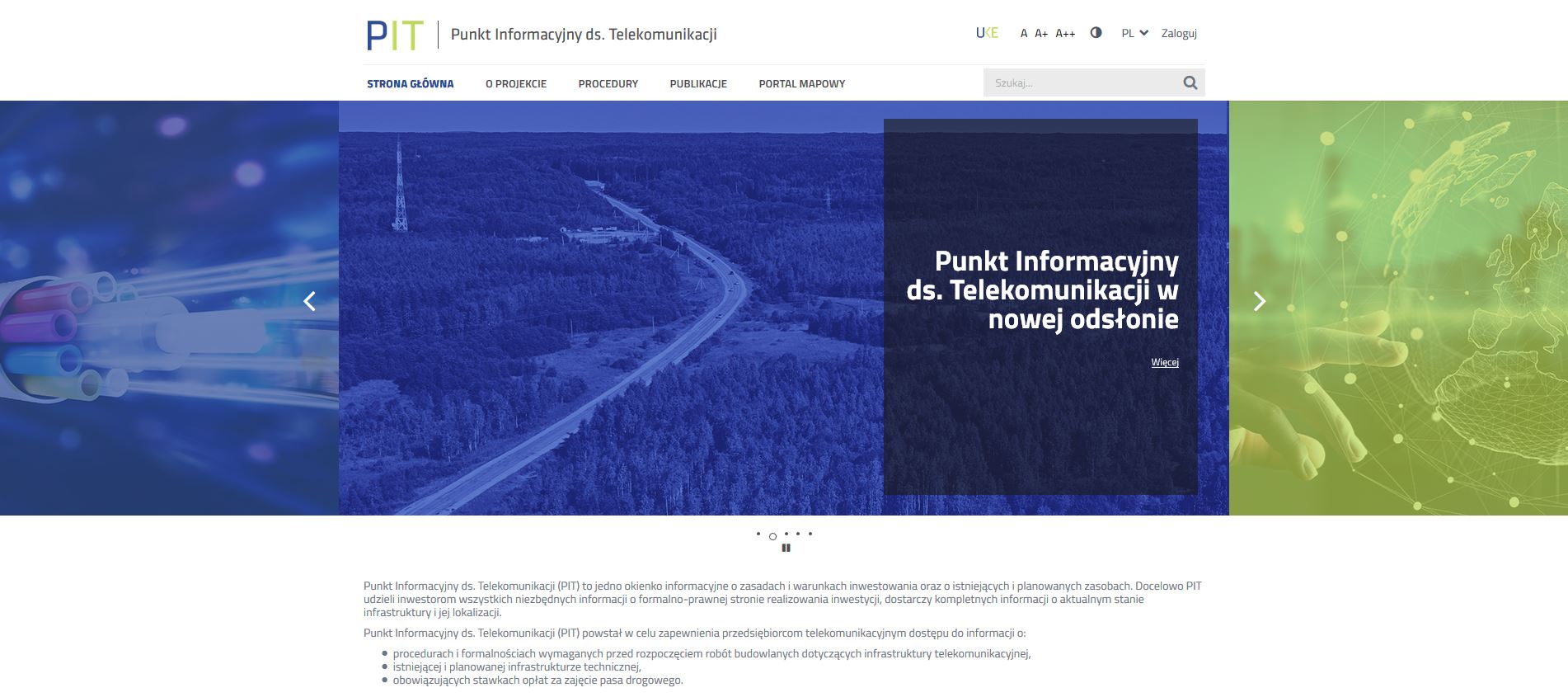 PROCEDURY
WIDOK MAPY PIT
Funkcjonalności w portalu mapowym
Interaktywna tabela atrybutów
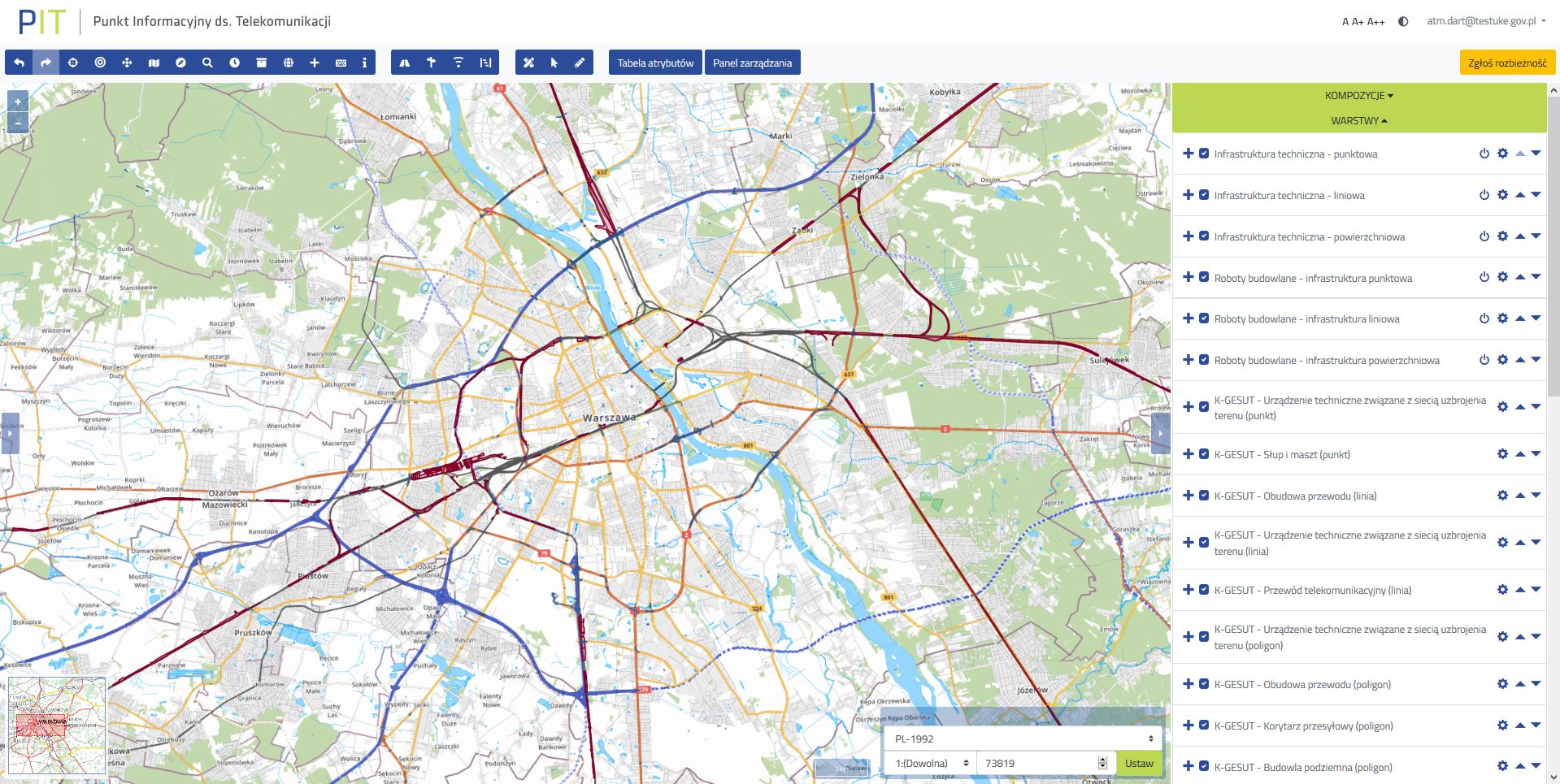 Tryb importu oraz edycji danych
Analiza dedykowane:
kosztów za zajęcie pasa drogowego
kosztów za wykorzystanie słupów energetycznych
dostępu do łączy szerokopasmowych
Analizy przestrzenne:
sąsiedztwa
zliczanie punktów w poligonie
buforowanie
Narzędzia wprowadzaniai edycji danych
6 warstw systemowych zawierających informacje o infrastrukturze
Narzędzia analityczne GIS
Warstwa zawierająca informacje o warunkach dostępu do nieruchomości
Zaawansowany model jakości
Warstwa zawierająca informacje o stawkach za zajęcie pasa drogowego
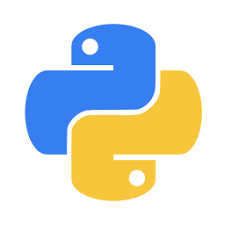 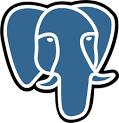 Warstwy referencyjne i warstwy użytkownika
Funkcjonalności w portalu mapowym
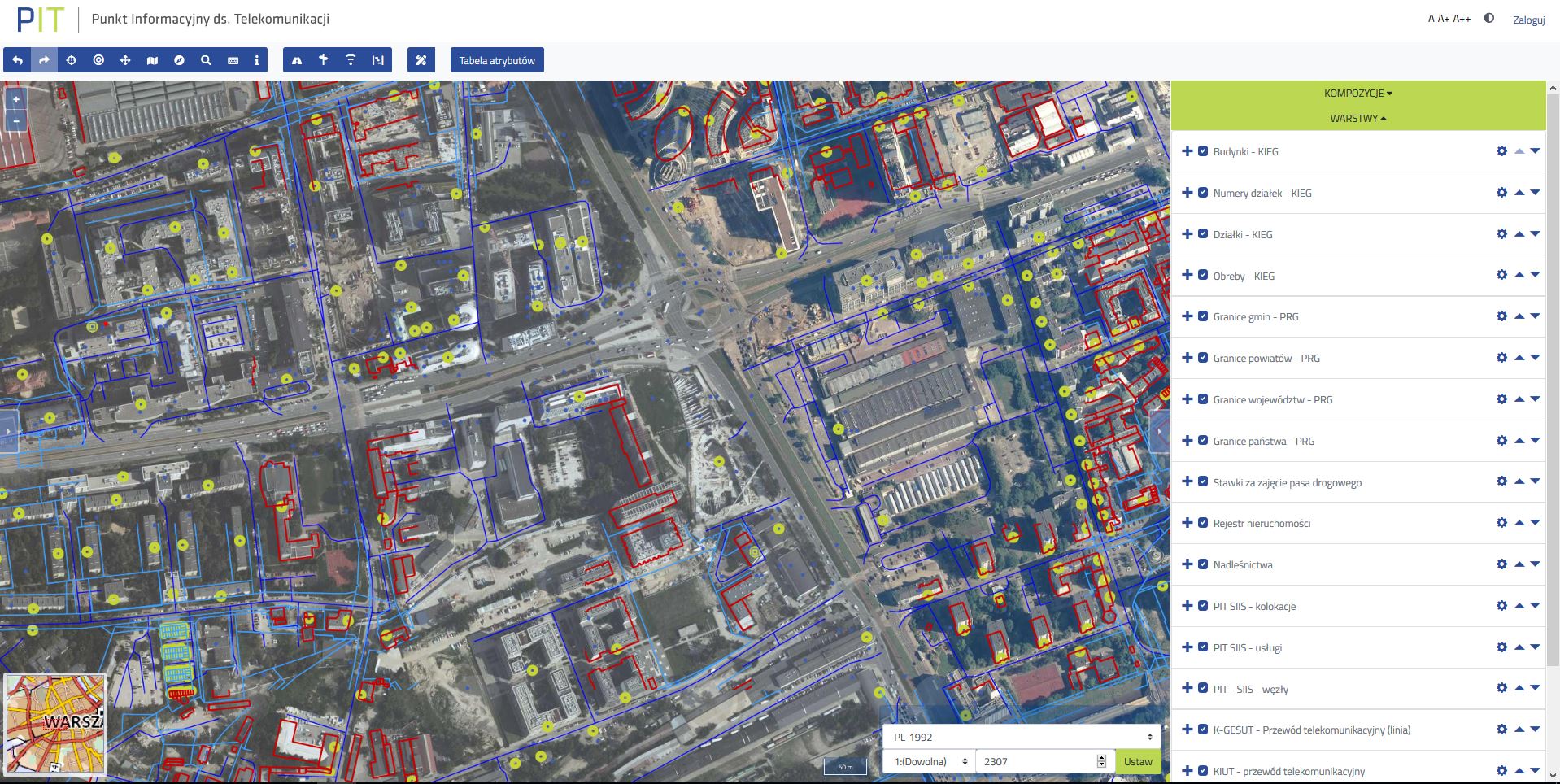 3 tryby wprowadzania danych
Możliwość eksportu własnych kompozycji
wiele formatów danych w tym m.in. DXF oraz GML
Generowanie raportów
Analizy danych
Zaawansowane możliwości wyszukiwania danych
Korzyści
Ułatwienie współpracy między przedsiębiorcami,
a jednostkami samorządu terytorialnego
Zapewnienie informacji niezbędnych
przy planowaniu inwestycji
Ułatwienie współpracy między przedsiębiorcami
z różnych branż: telekomunikacyjnej,
energetycznej, wodociągowej, kolejowej, drogowej
Promowanie współpracy międzyoperatorskiej
Ułatwienie podejmowania decyzji biznesowych
o współkorzystaniu z istniejącej infrastruktury
pasywnej
Wydajne i racjonalne wykorzystanie istniejącej
infrastruktury teletechnicznej
Umożliwienie uzyskania informacji o lokalizacji
planowanej infrastruktury technicznej w celu
podejmowania decyzji o współinwestowaniu
Osiąganie korzyści społecznych, ekologicznych
i gospodarczych w wyniku redukcji zakresu
osobnych inwestycji